Тверские земли при 
Петре I
.
.
Вышневолоцкая водная система
Юный Петр совершил поход из с. Преображенского в Калязинский монастырь, где для приема царя выстроили дворец.В Торопце для защиты западных границ разместили стрелков ( они участвовали в стрелецком  бунте).
.
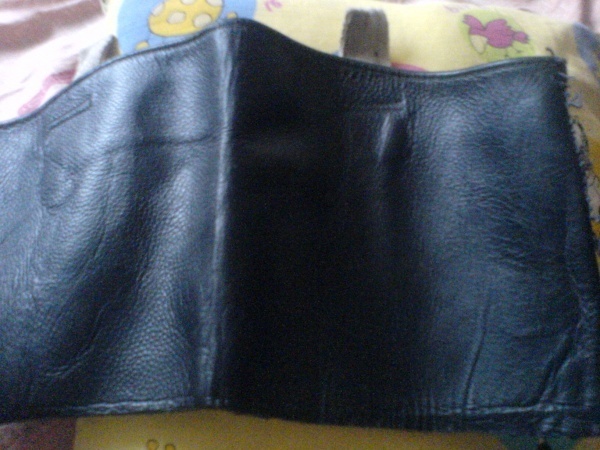 Петр поощрял торговлю.
Торопецкие купцы торговали ЮФТЬЮ, САФЬЯНОМ, ЛЬНОМ не только в России.
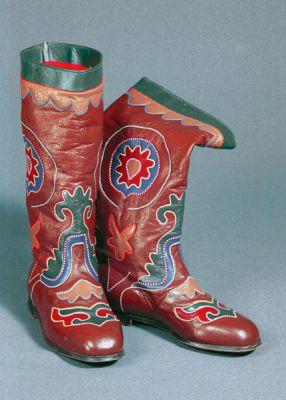 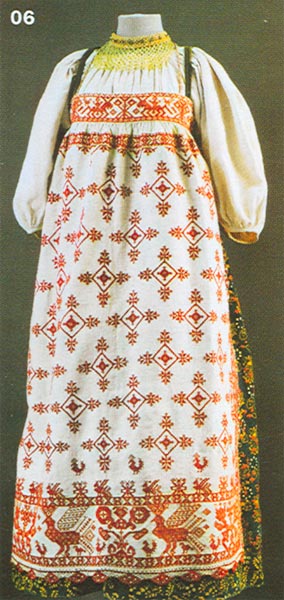 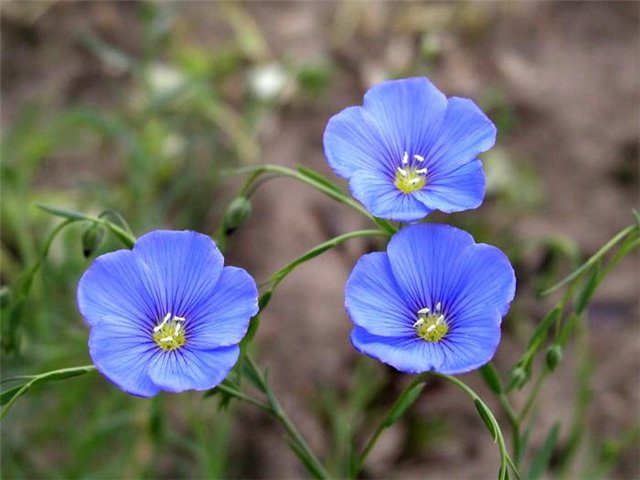 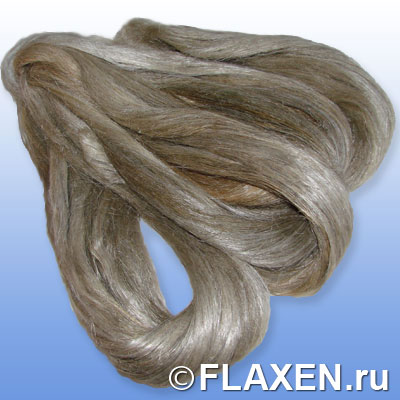 Спасо-Преображенский собор (или Спас Златоверхий)
В малонаселенном по современным меркам городе, к тому же обезлюдевшем после разорений, строился храм, имевший общенациональное значение, так как он был первым каменным собором, построенным на Руси после нашествия монгол.
 Спасо-Преображенский собор (или Спас Златоверхий) наши предки строили и восстанавливали трижды: в 1285 -- 1290 годах, 1634 -- 1635 и 1689 -- 1696 годах.
На площади Революции
 возведена часовня в
 честь всех тверских
 святых. Это первый
 шаг в воссоздании 
Комплекса
 Спасо-Преображенского
 собора.
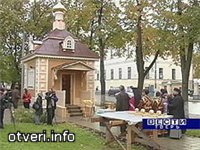 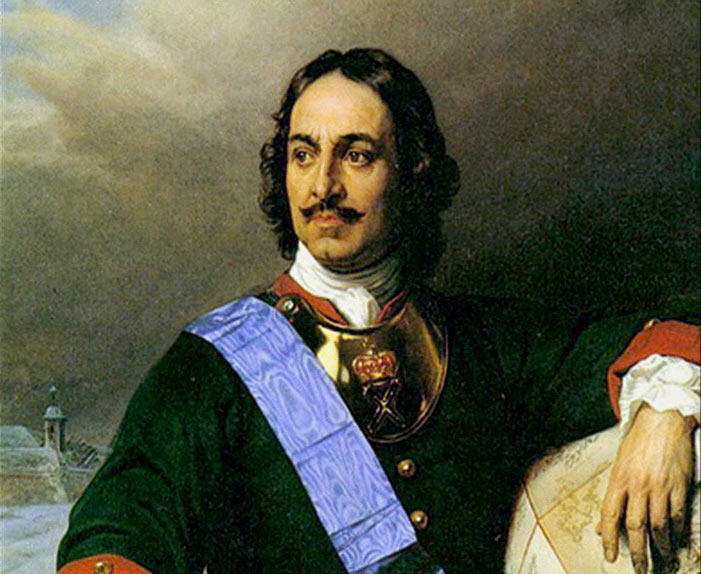 Во время Северной войны Петр приказал построить в Твери «плашкоутный мост» через Волгу (1700г.)В Твери располагались провиантские склады для снабжения армии и Санкт-Петербурга.
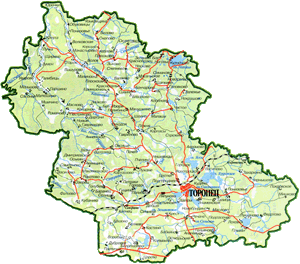 Торопецкие купцы использовали
 водный путь с Торопы
 и З.Двины в Балтику
Тверской кремль (начало XVIIIв.)
В 1707 г. По указу Петра I были построены новые укрепления Тверского кремля под руководством Леонтия Магницкого.
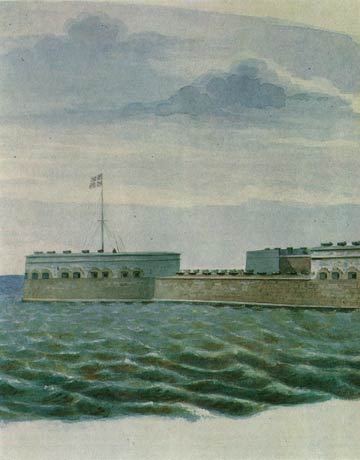 Кронштадтская крепость
Калязинские и кашинские мастера строили кронштадтскую крепость.
Крестьян переселяли на новые земли. Убыль населения была очень значительной.
Административная реформа Петра I
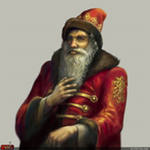 Тверские купцы  Арефьевы
Имели капитал немногим
 меньше,
Чем все новоторжские и
 ржевские купцы 
Вместе взятые.
«государева дорога» –
 важнейший гужевой 
тракт страны
Тверь становится крупным торговым центром.
Тверские купцы превосходили богатством  торговцев из соседних городов. С 1720-х гг. Тверь становится основным центром торговли с западноевропейскими странами.
Расцвет ремесел:
Тверь и Бежцкий Верх – кузнечное дело;

Кашин – белила и шерстяные чулки;

Кимрская и Ильинская волости – кожа и изделия из нее;

оз. Селигер – рыболовецкий промысел
Развитие образования
Во многих городах открываются государственные (цифирные) школы.

1722 г. При архиерейском дворе открылась своя школа.
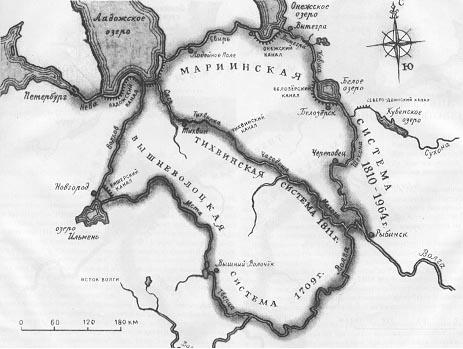 Вышневолоцкая
 водная система
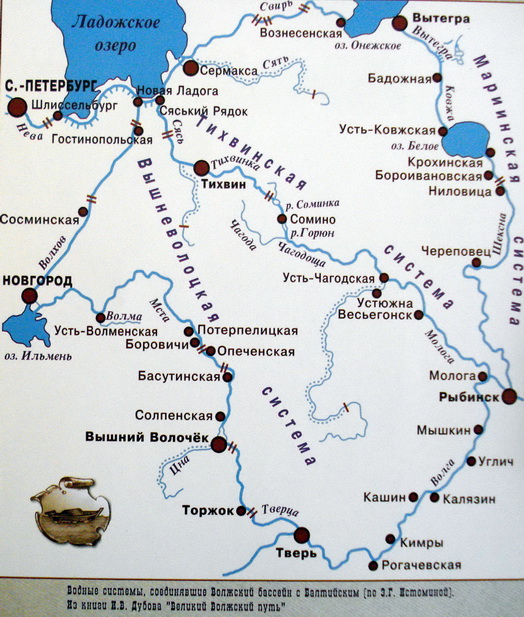 «Царя Петра мечта и суть —Приблизить к западу державу.Вышневолоцкий водный путьПомог поднять столицы славу».

Указ Петра I от 12.01. 1703г. предписал «соединить перекопью реки Тверцу и Цну».
Всеми делами строительства управлял сначала князь В.И. Гагарин.
1709 г. – завершение строительства канала.
Выяснилось, что воды в Тверце и в канале не хватает для сводного хода судов, что голландцы не учли местных условий. 
И тут объявился человек, который утверждал, что берется "судам дать ход свободный"! 
Автор проекта предлагал использовать "бесполезно протекающую" реку Шлину, направить ее воды через озера Ключинское и Городолюблинское в Цну.

Этим человеком был – Михаил Сердюков.
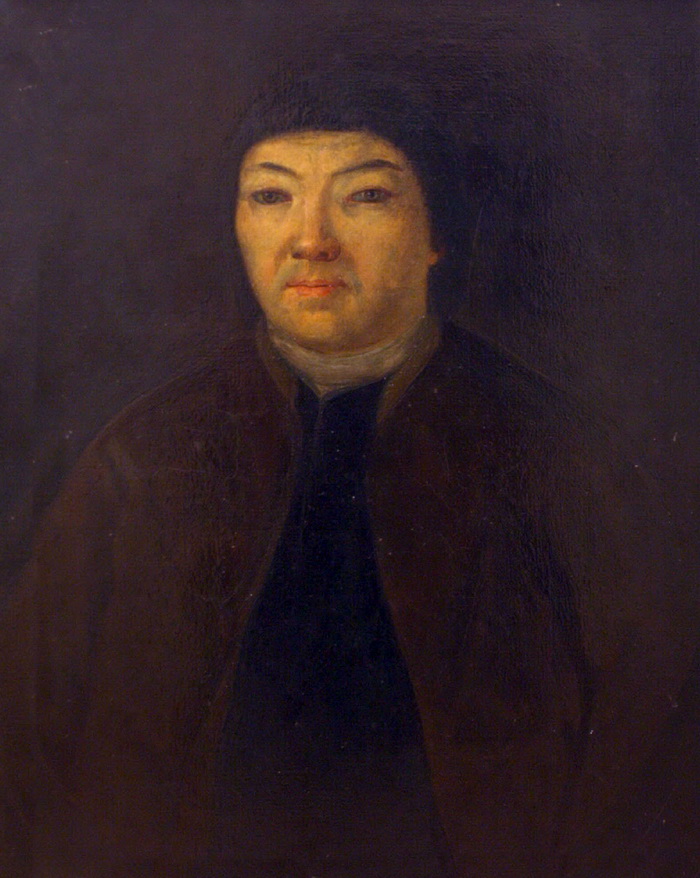 26 июня 1719 г. последовал царский указ о передаче в управление Сердюкову «вышневолочковских»  шлюзов и канала с тем, чтобы он привел их в полный порядок.
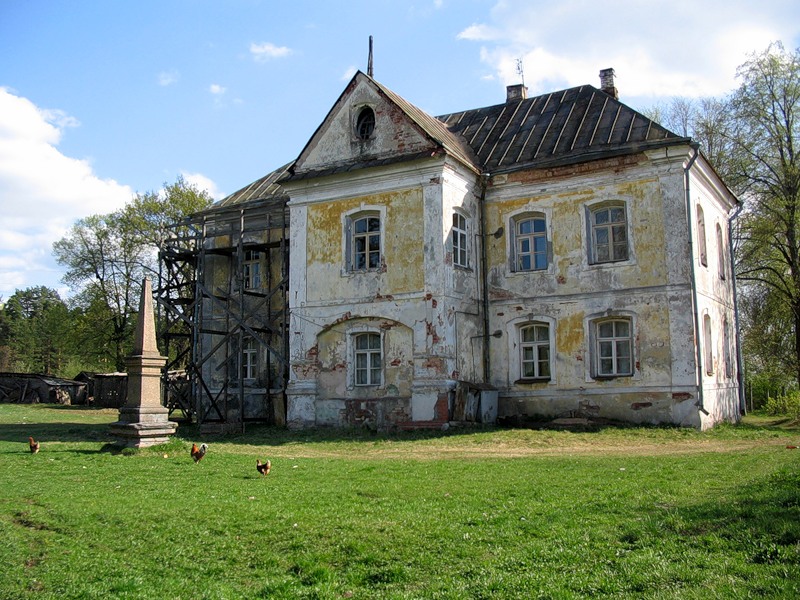 Вышний Волочёк. Усадьба М.Сердюкова.
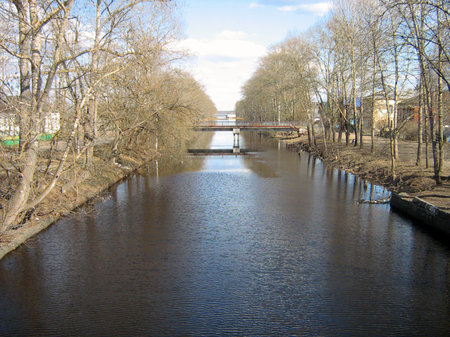 Цнинский канал.
Макет барки
на Вышневолоцкой системе оставались нерешенными две проблемы: Боровичские пороги и обеспечение безопасности плавания судов по бурному Ладожскому озеру. Непрочные суда “староманерной” постройки уже при проходе Боровичских порогов даже без груза расшатывались
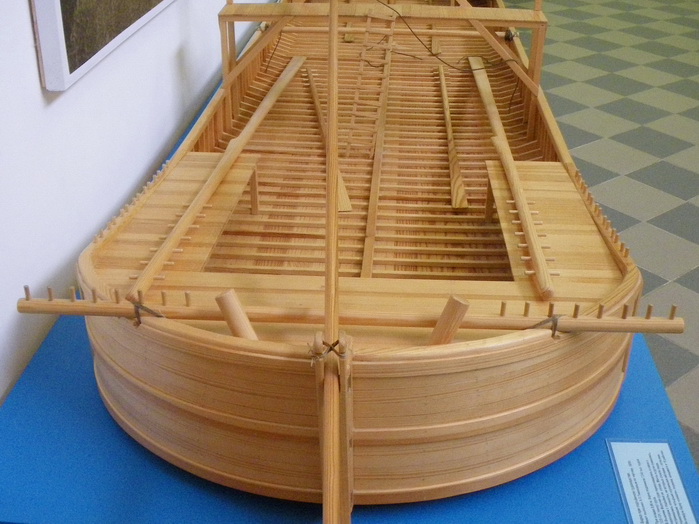